ŠEST
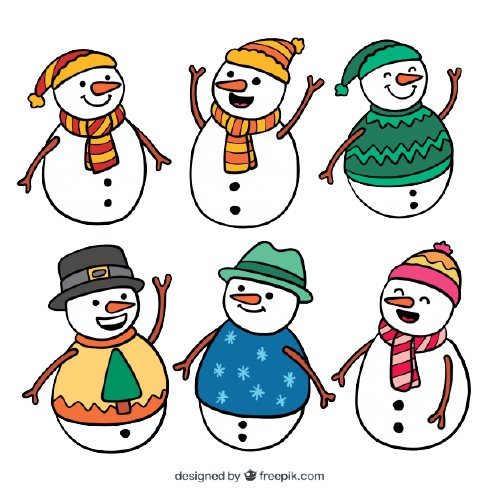 6
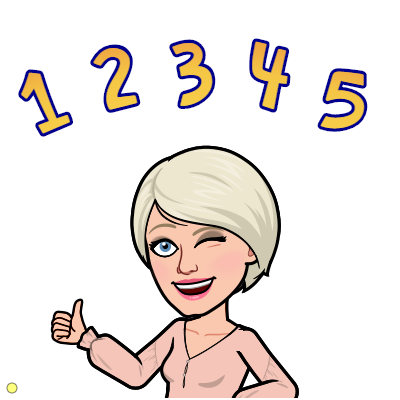 1    2    3    4    5    6
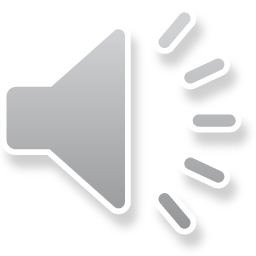 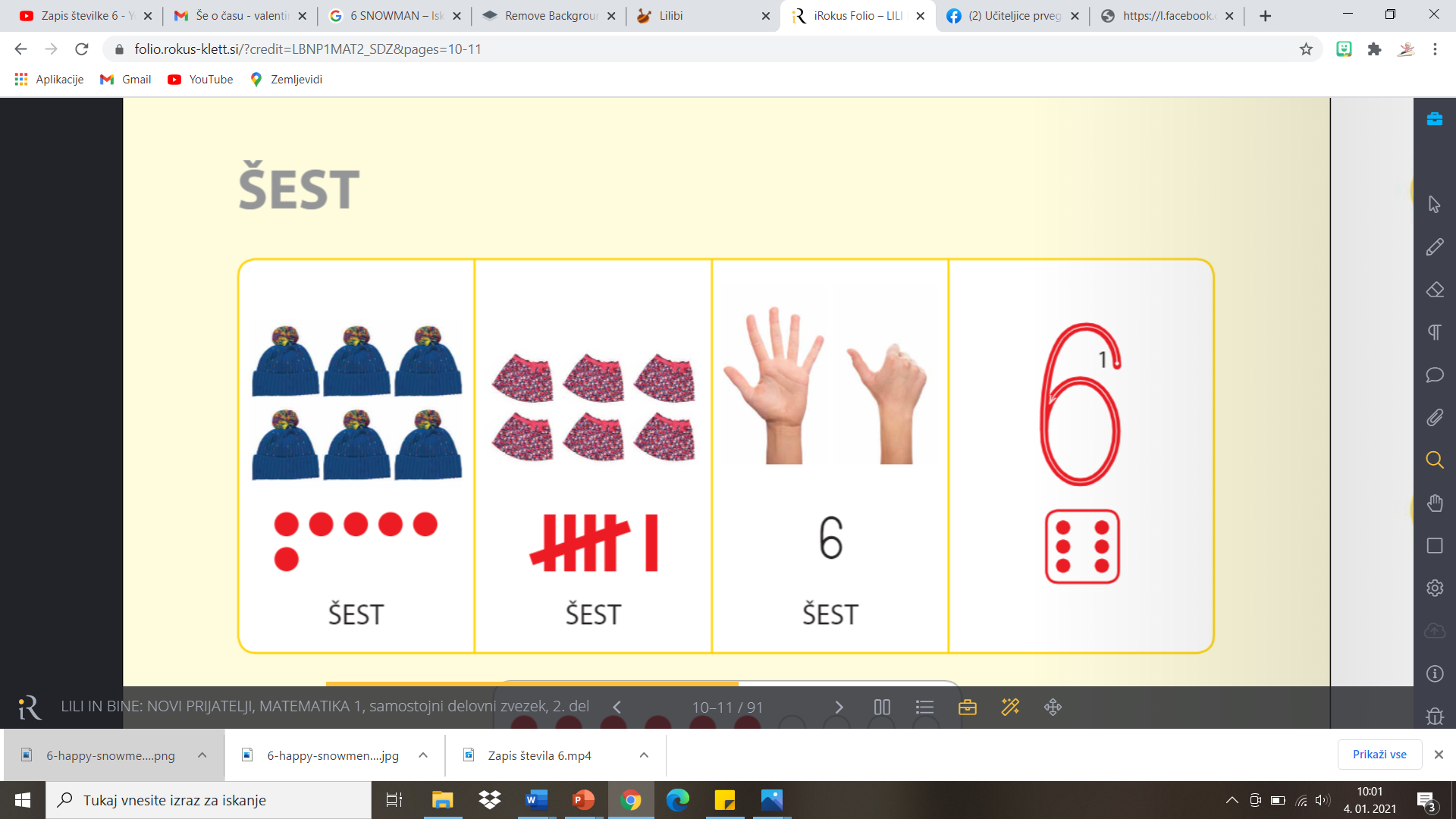 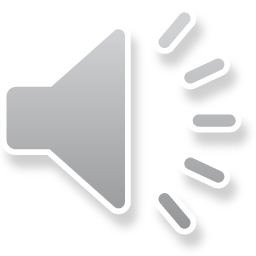 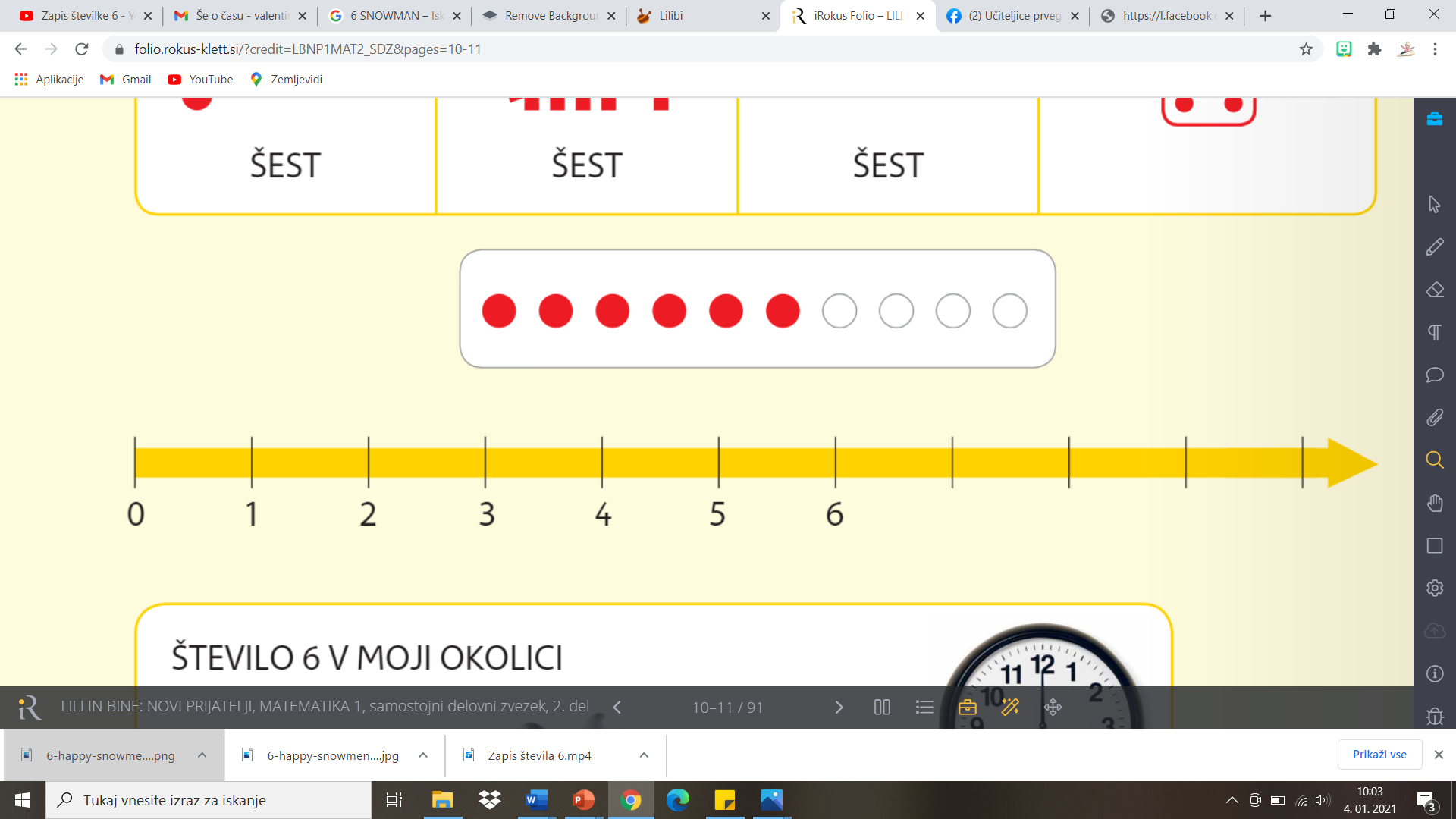 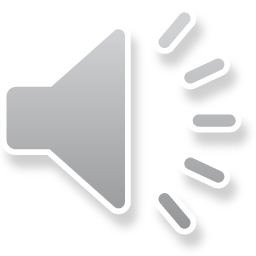 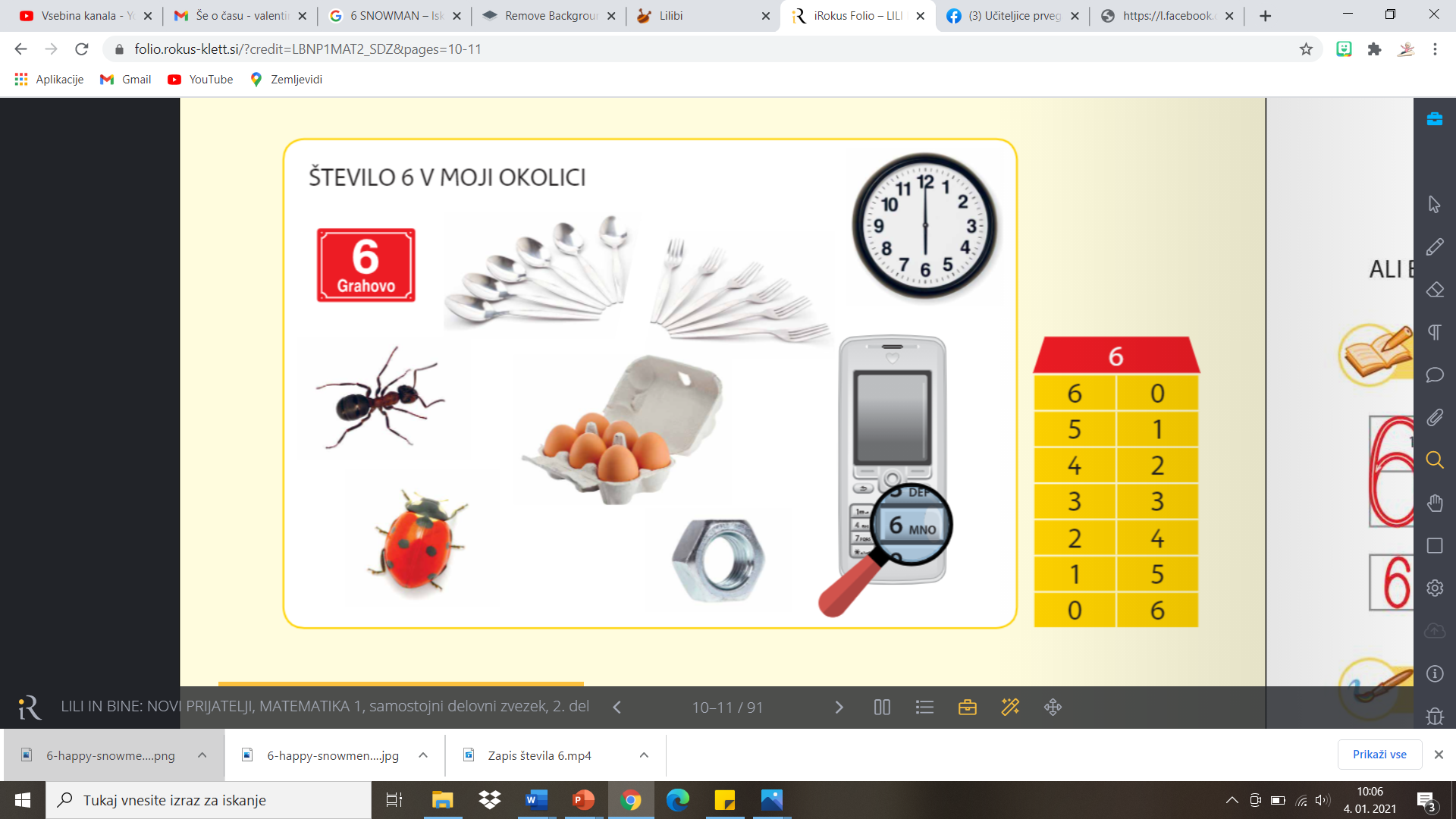 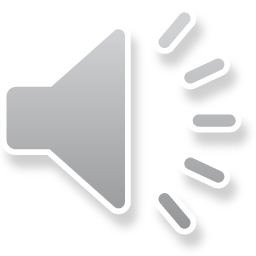 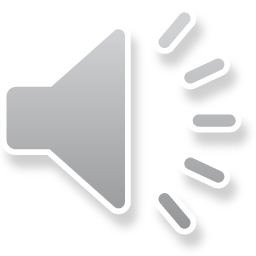 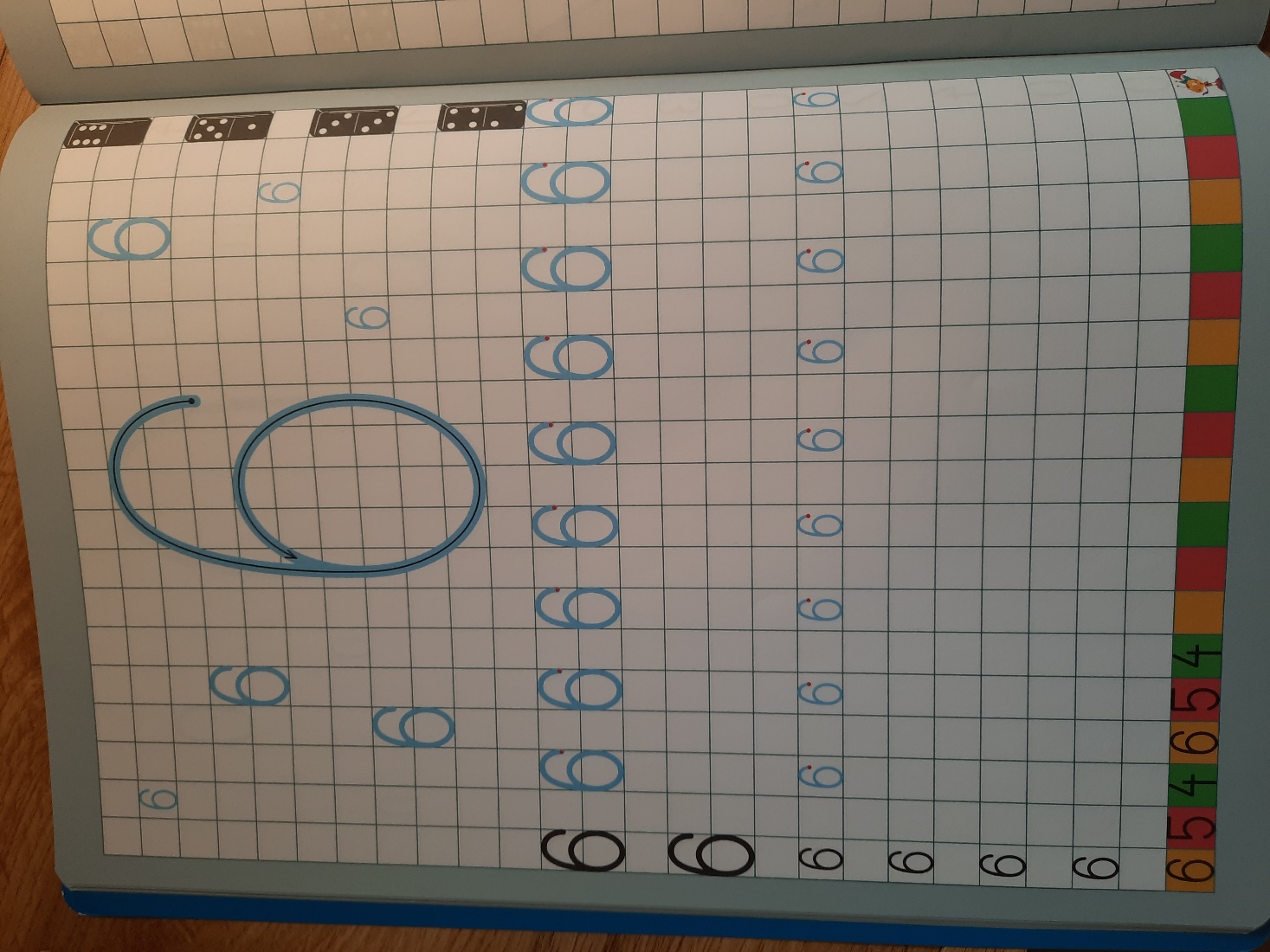 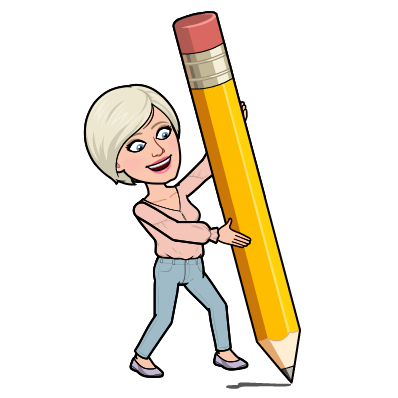 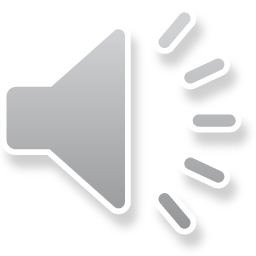